НАВЧАЛЬНИЙ КУРС 
	
УПРАВЛІННЯ КОНФЛІКТАМИ В ТУРИЗМІ
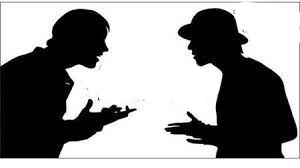 МЕТА КУРСУ
«УПРАВЛІННЯ КОНФЛІКТАМИ В ТУРИЗМІ»
Метою викладання навчальної дисципліни «Управління конфліктами в туризмі» є набуття практичних навичок у вирішенні конфліктів, вмінь контролювати конфліктну ситуацію, а також вмінь позитивно сприймати конфлікт і прагматично його використовувати.
Компетентності, 
які отримують студенти
згідно з вимогами освітньо-професійної програми:

Здатність реалізовувати ефективні комунікації та навички взаємодії у професійній діяльності
Розуміння принципів психології та використання їх у професійній діяльності
Здатність працювати в команді та налагоджувати міжособистісну взаємодію під час вирішення професійних задач
Програмні результати:
1. Застосовувати знання з психології, що сприятимуть розвитку загальної культури для вирішення професійних задач.
2. Демонструвати навички командної роботи, лідерства для налагодження комунікації професійній діяльності.
3. Застосовувати навички продуктивного спілкування зі споживачами туристичних послуг у професійній діяльності.
Структура курсу:
Категорія «спілкування» (засоби та форми спілкування)
Психічні властивості (темперамент, акцентуація характеру).
Поняття «конфлікт» та види конфліктів.
Причини виникнення конфліктів
Стадії розвитку конфліктів
Типи та стилі поведінки в процесі конфлікту